Занятие по художественно-эстетическому развитию (рисование)
Ракета летит в космос
Цель: Закрепить у детей понятие «космос».
 
Задачи: Расширить знания детей о «космосе», «космических кораблях», о планетах, о нашей планете Земля, празднике «День космонавтики». Активизировать словарь.
Воспитывать эстетическое чувство, умение ценить красоту звездного неба, желание отразить свои впечатления в рисунке.
 
Материалы: Слайды иллюстраций с видами космоса, космического корабля. Лист бумаги голубого тона формата А4, кисти, баночки с водой, гуашь.
Ход занятия:
 
Ребята, мы с вами живем на планете Земля. Посмотрите на картинку, как она выглядит из космоса.
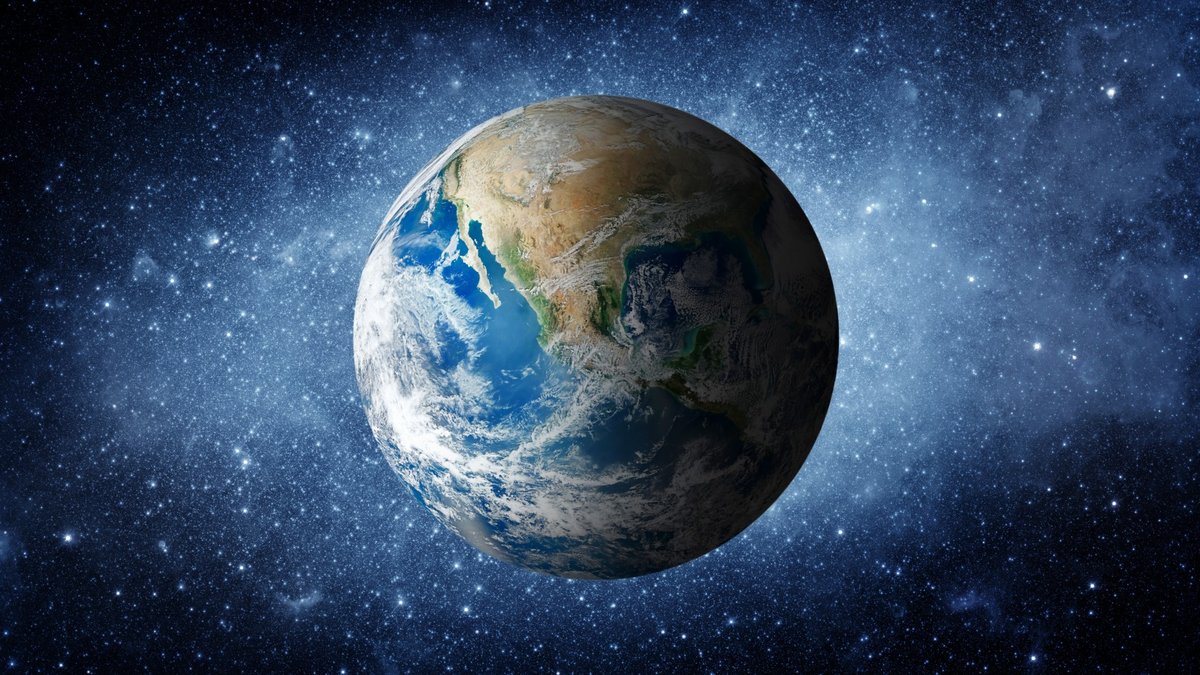 Люди хотели научиться летать уже очень давно. Сначала полетели на воздушном шаре, потом изобрели самолеты, а сейчас летают в космос на ракетах.
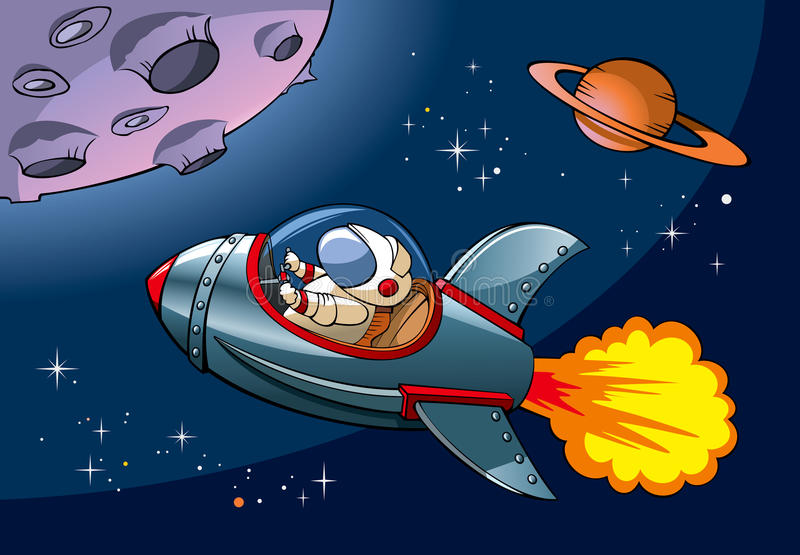 И мы с вами сегодня нарисуем ракету и отправимся на ней в космос, но сначала немного займемся спортом .
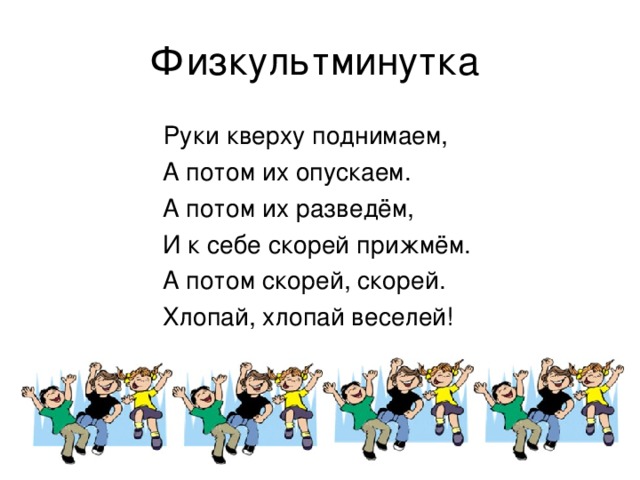 Берем голубой лист бумаги, краски, кисть и начинаем:
 
Рисуем корпус ракеты красной и синей краской. Набираем на кисть синюю краску, нарисовали корпус, вымыли кисточку и набираем красную краску, дорисовывали корпус.
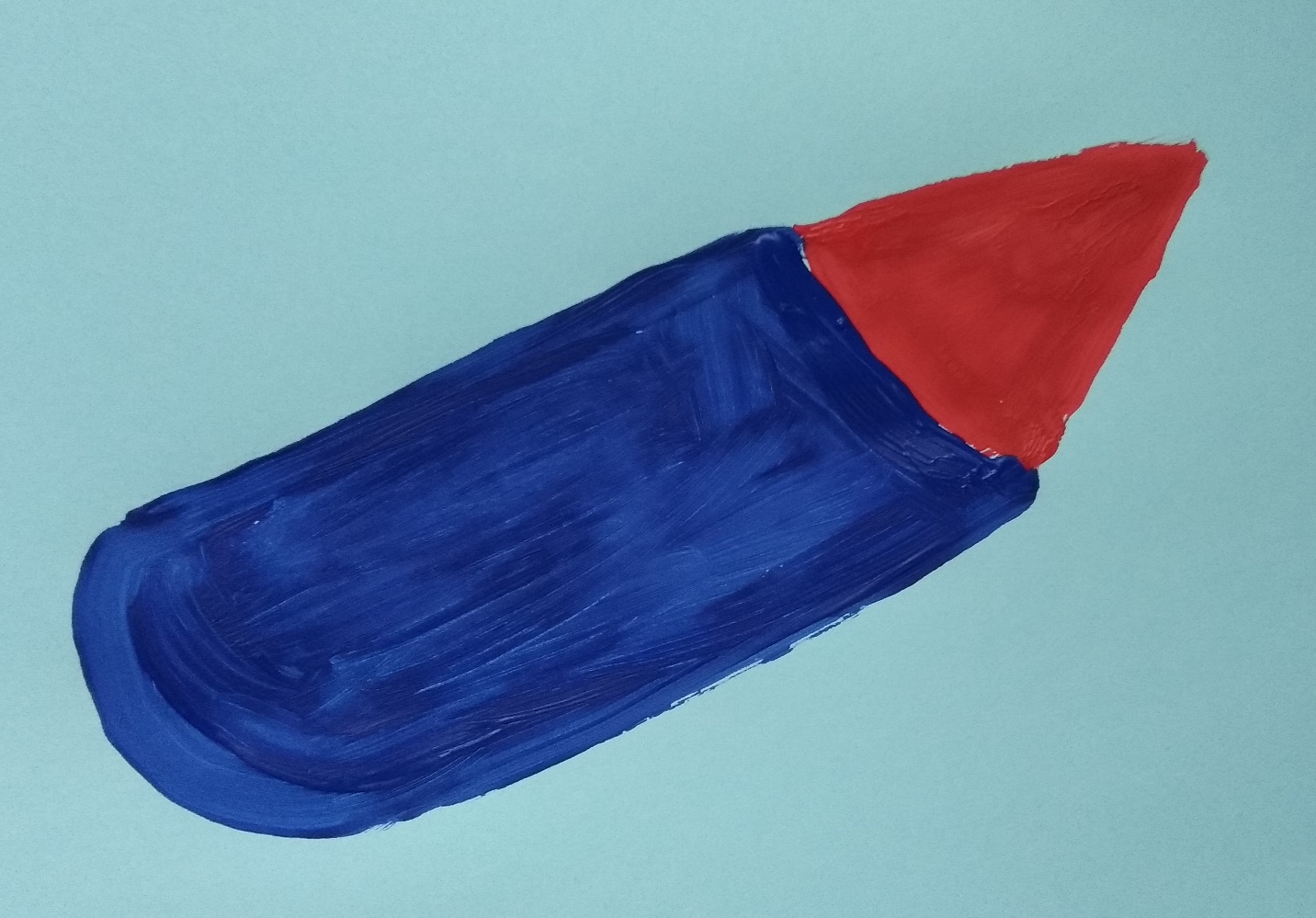 Теперь мы нарисуем красной краской недостающие детали.
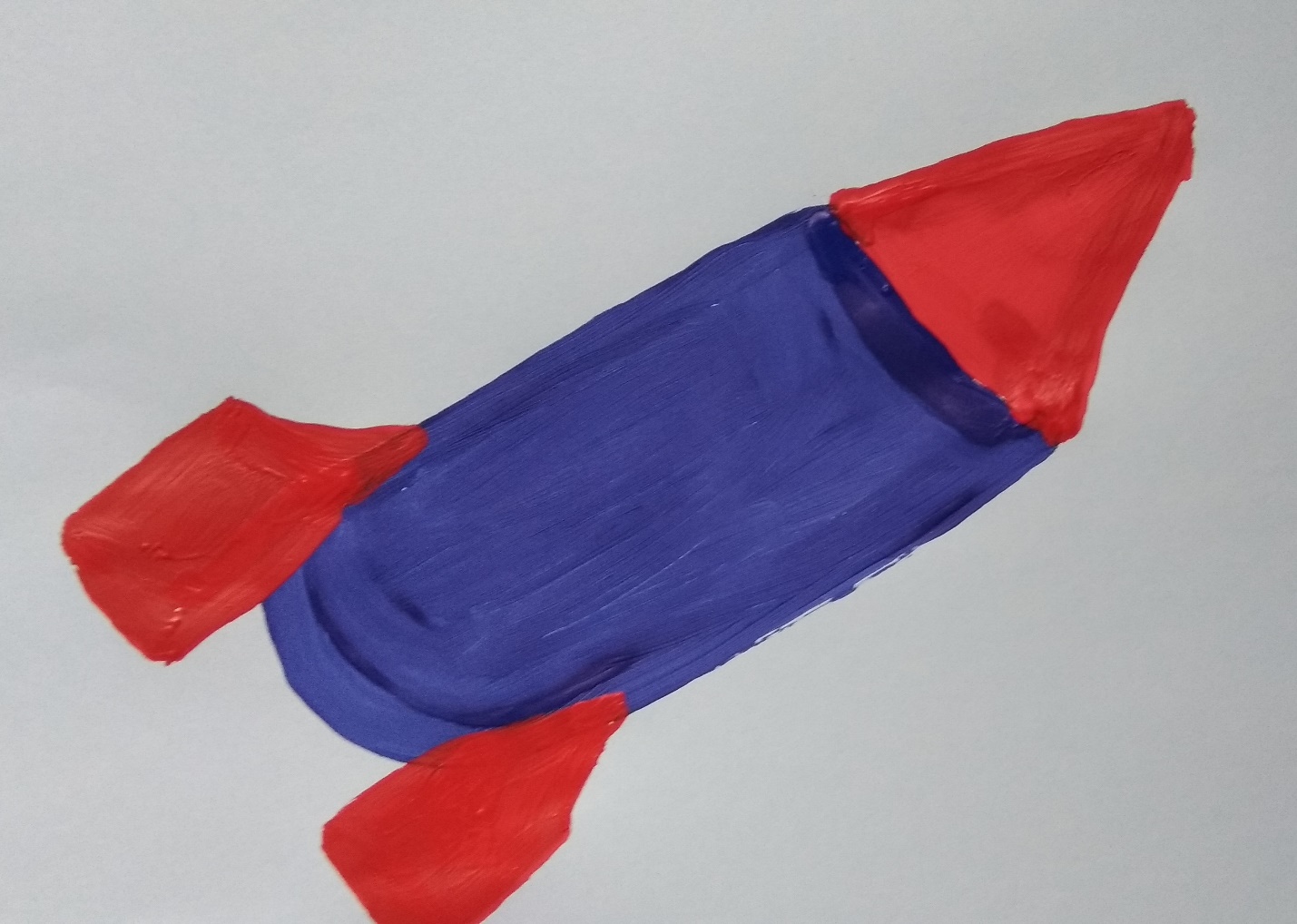 Ребята, нам осталось нарисовать иллюминатор, чтобы наблюдать в космосе за звездами и запустить двигатель!
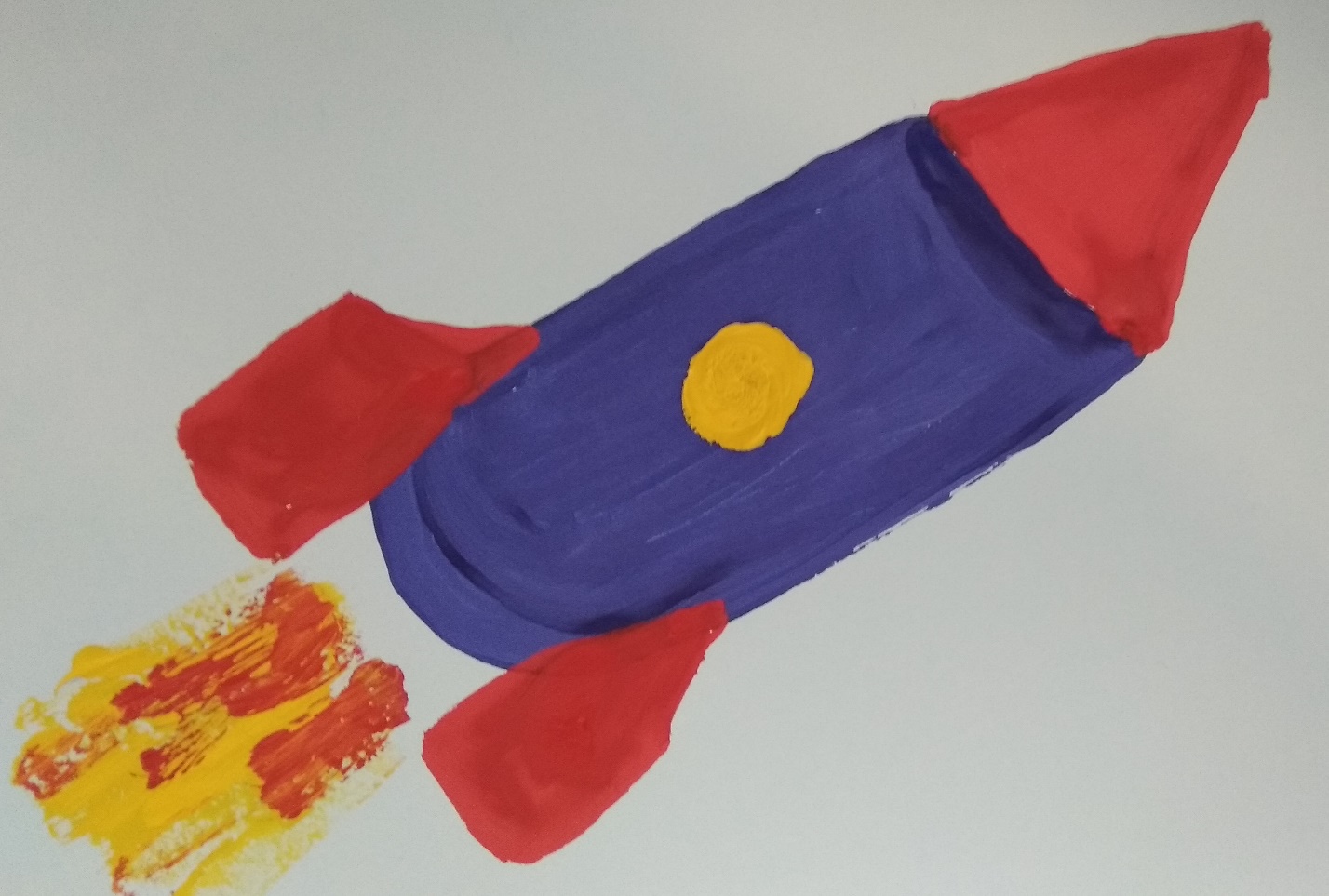 Ура! Наша ракета готова, из турбины вырывается огонь!
Ребята, запускайте свои ракеты и в космос! Посмотрите, как интересно в космическом небе!
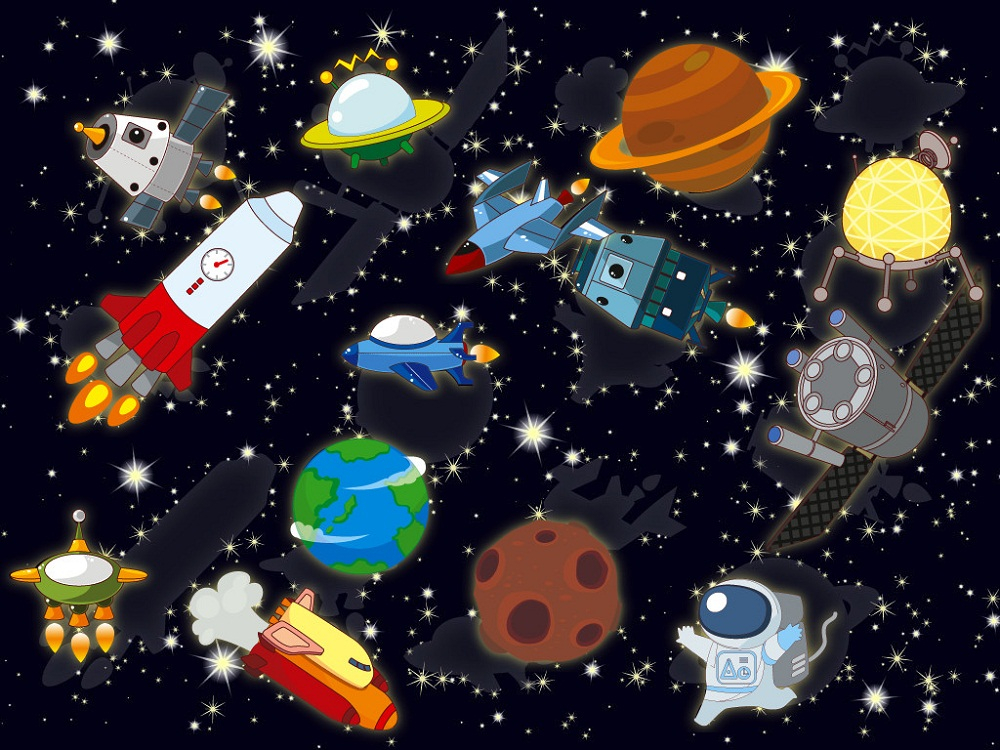 Ребята, вы сегодня просто молодцы! 
Я жду ваши фотографии с вашими ракетами!
Теперь можно идти играть со своими любимыми игрушками. 
До встречи! Будьте здоровы! Сидим с пользой дома.